Scintillator ECAL Digitization update
2024/04/19	
				Jiaxuan Wang
Digitization process 1
MC process:
Input : MC truth hit energy
Output: photoelectron number
Process:
MIP energy : 0.305 MeV
SiPM gain (ADC/p.e.) and MIP spectrum MPV (ADC/MIP)
Poisson smear 

Input : photoelectron number
Output: photoelectron number(after saturation correction)
Process:
SiPM type 10um-10000 15um-4489
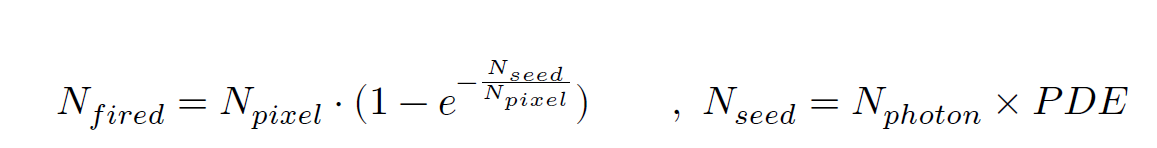 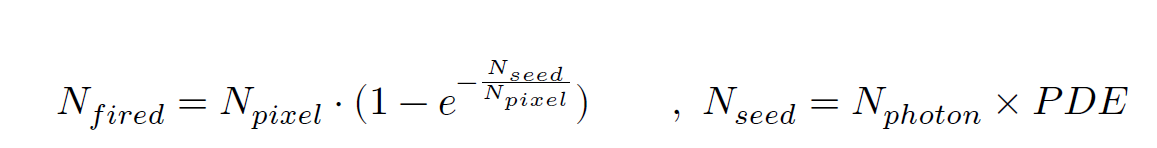 2
Digitization process 2
MC process:
Input : photoelectron number(after saturation correction)
Output: calibrated ADC value
Process:
SiPM gain (ADC/p.e.)
Gaussian smear : ADC = p.e. *  gain 

Input : calibrated ADC value
Output: ADC high low gain ADC
Process:
Gaussian smear : 
Mean : calibrated ADC / Hl-ratio + pedestal mean
Sigma : pedestal sigma
High-low switch point
High gain saturation: high adc > switch point , let  highadc =4000
Low gain saturation : low adc > 3000, let lowadc = 3000
Physics process:
Calibrated ADC : p.e. * gain
Gain error : fit error
Single photoelectron spectrum  Width : statistical error
ADC converted into high-low gain mode 
ADC saturation
3
Layer hitNo
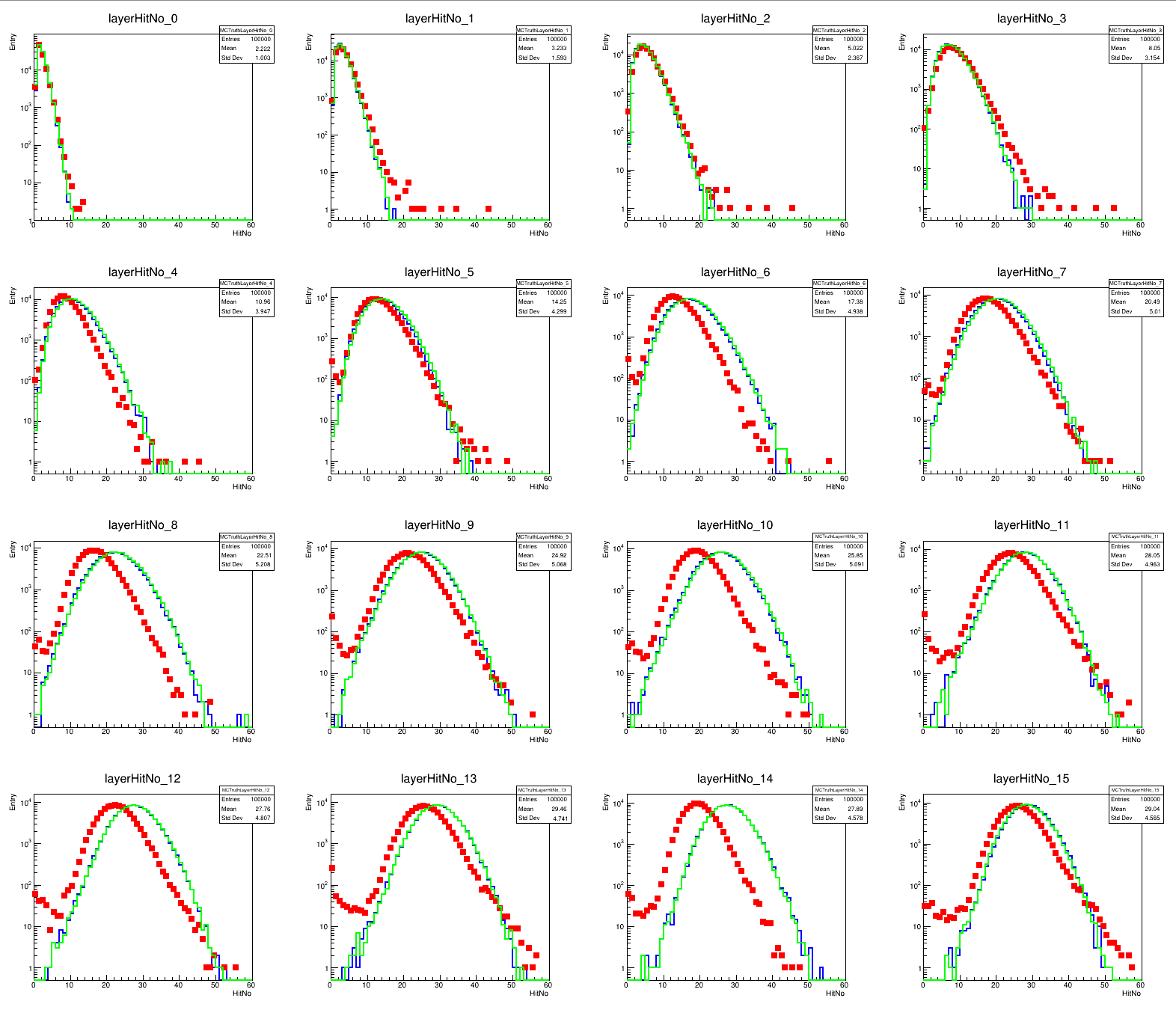 40GeV e-
Hit: 0.5MIP cut
Event: >50MeV and >100hits cut 
Dead channel exclusion
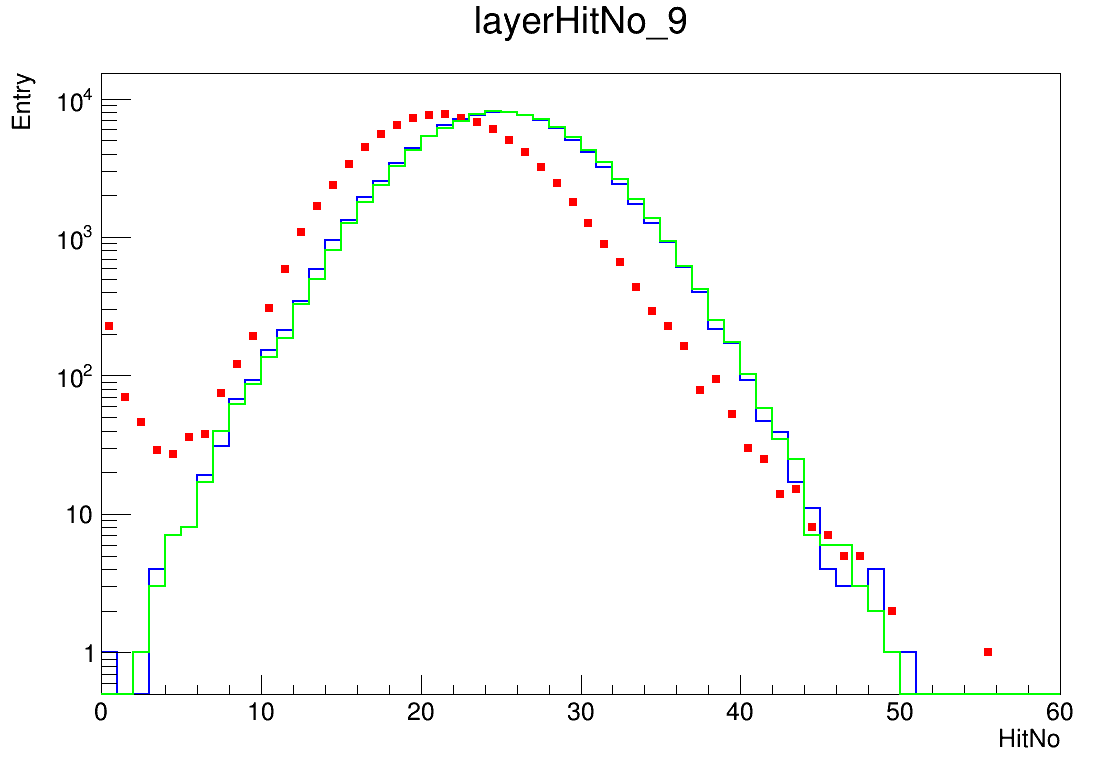 Red: data
Blue: MC_truth
Green: MC_digi
4
Layer energy deposition
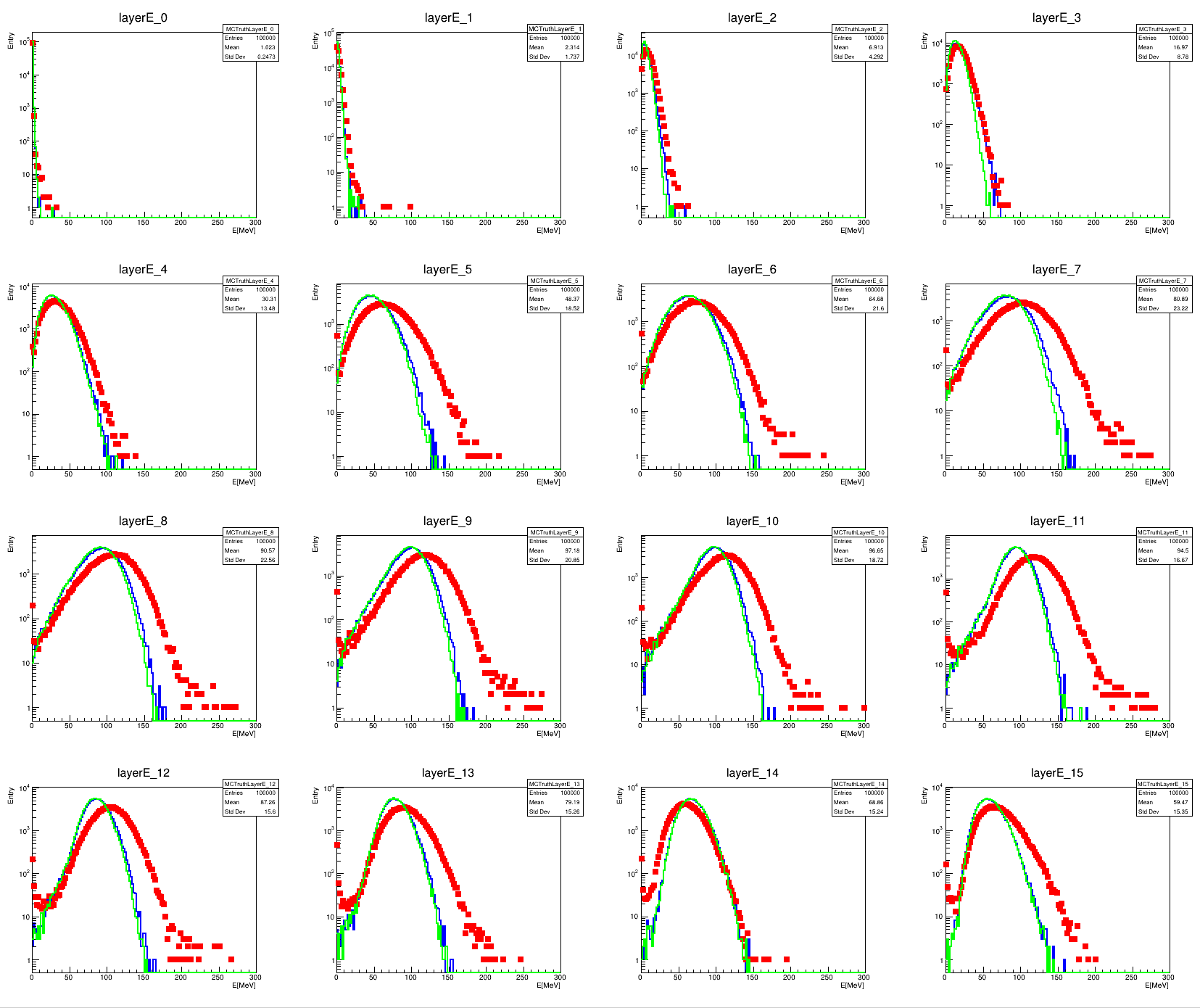 40GeV e-
Hit: 0.5MIP cut
Event: >50MeV and >100hits cut 
Dead channel exclusion
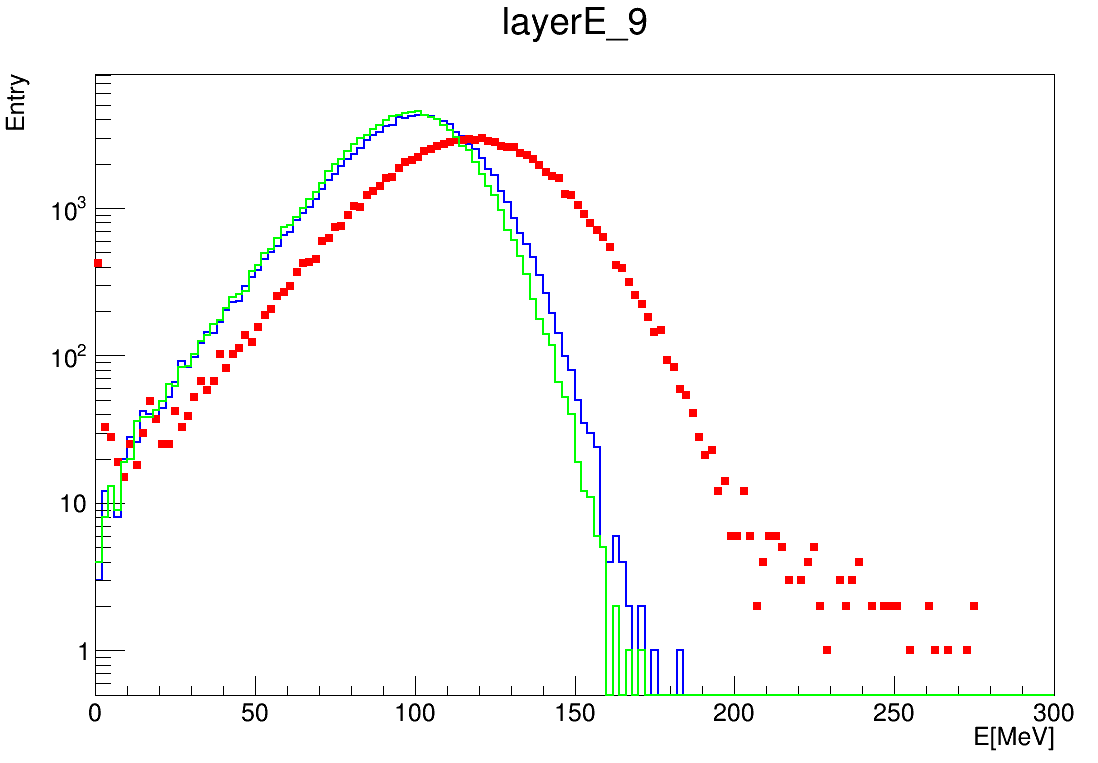 Red: data
Blue: MC_truth
Green: MC_digi
5
MC settings update
Threshold : 0.5MIP 	1.0MIP






Mixed MC mac file setting
Electron: ~ 3.75*1e5
Hadron: ~ 9000
Noise: ~ 40000
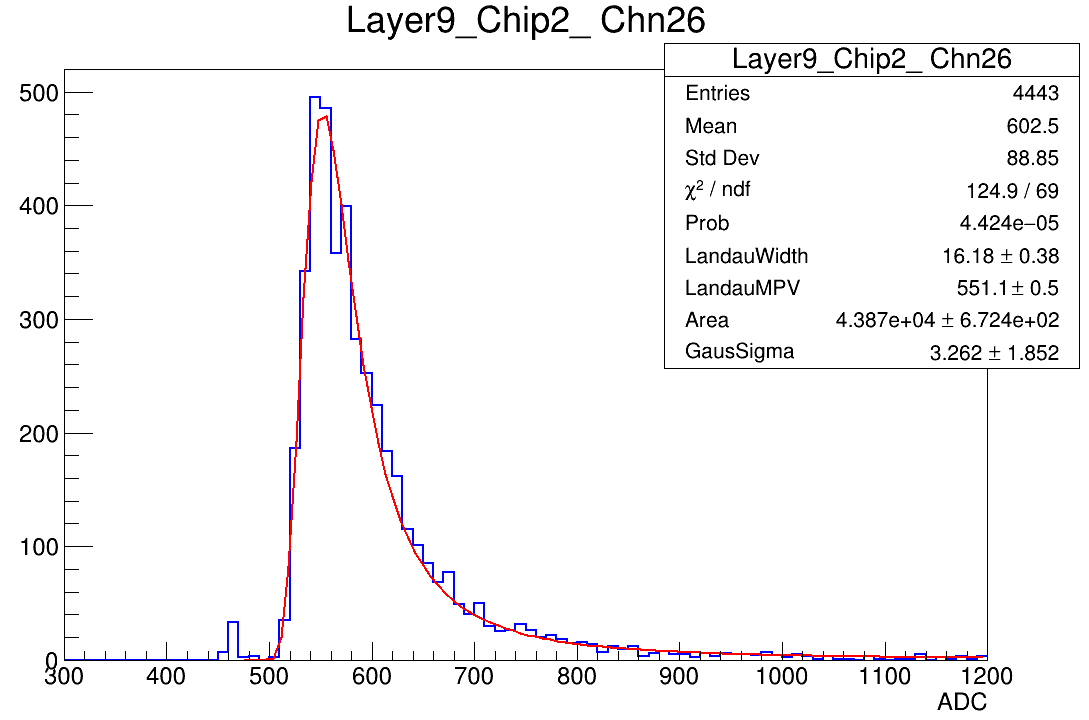 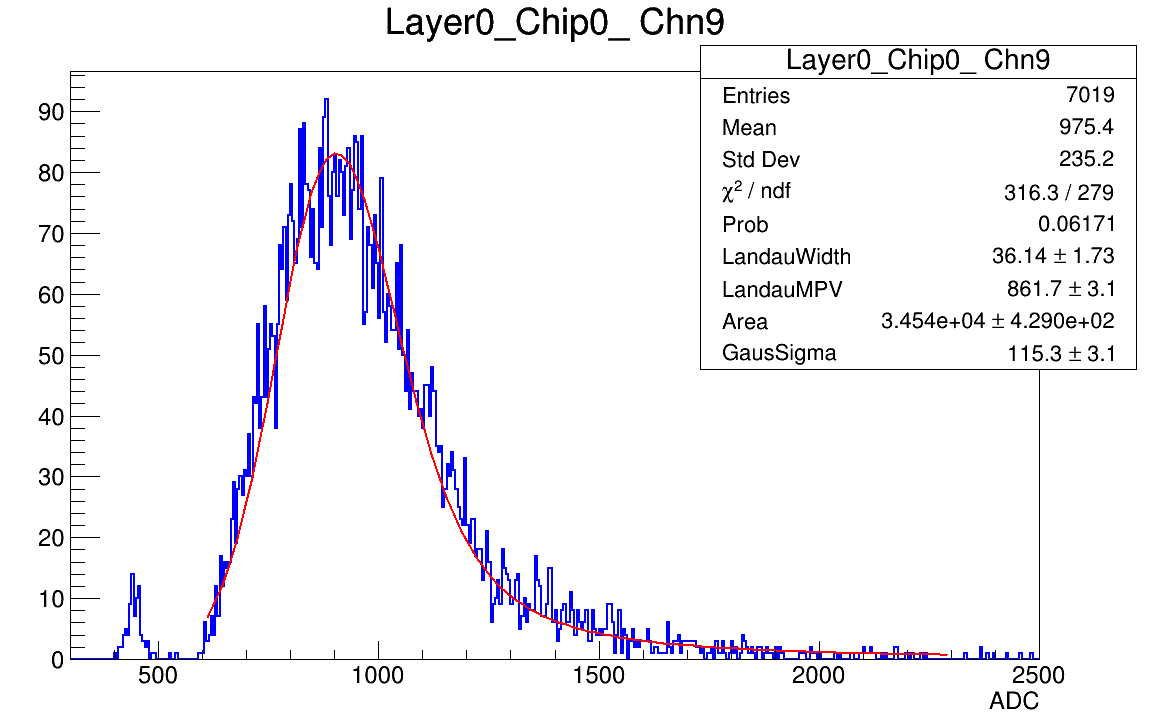 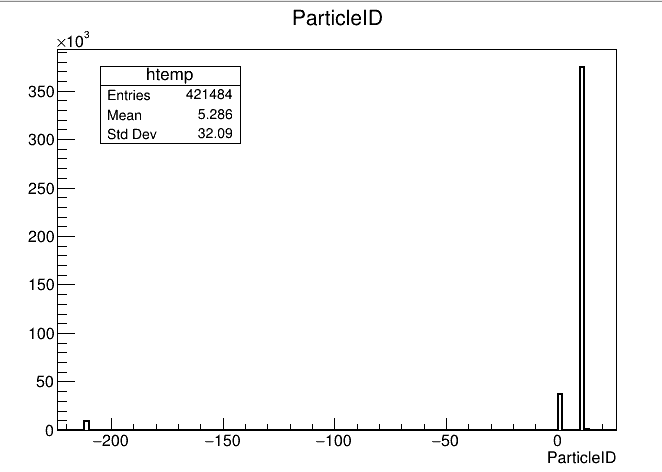 electron
noise
pion
6
Layer hitNo improvement
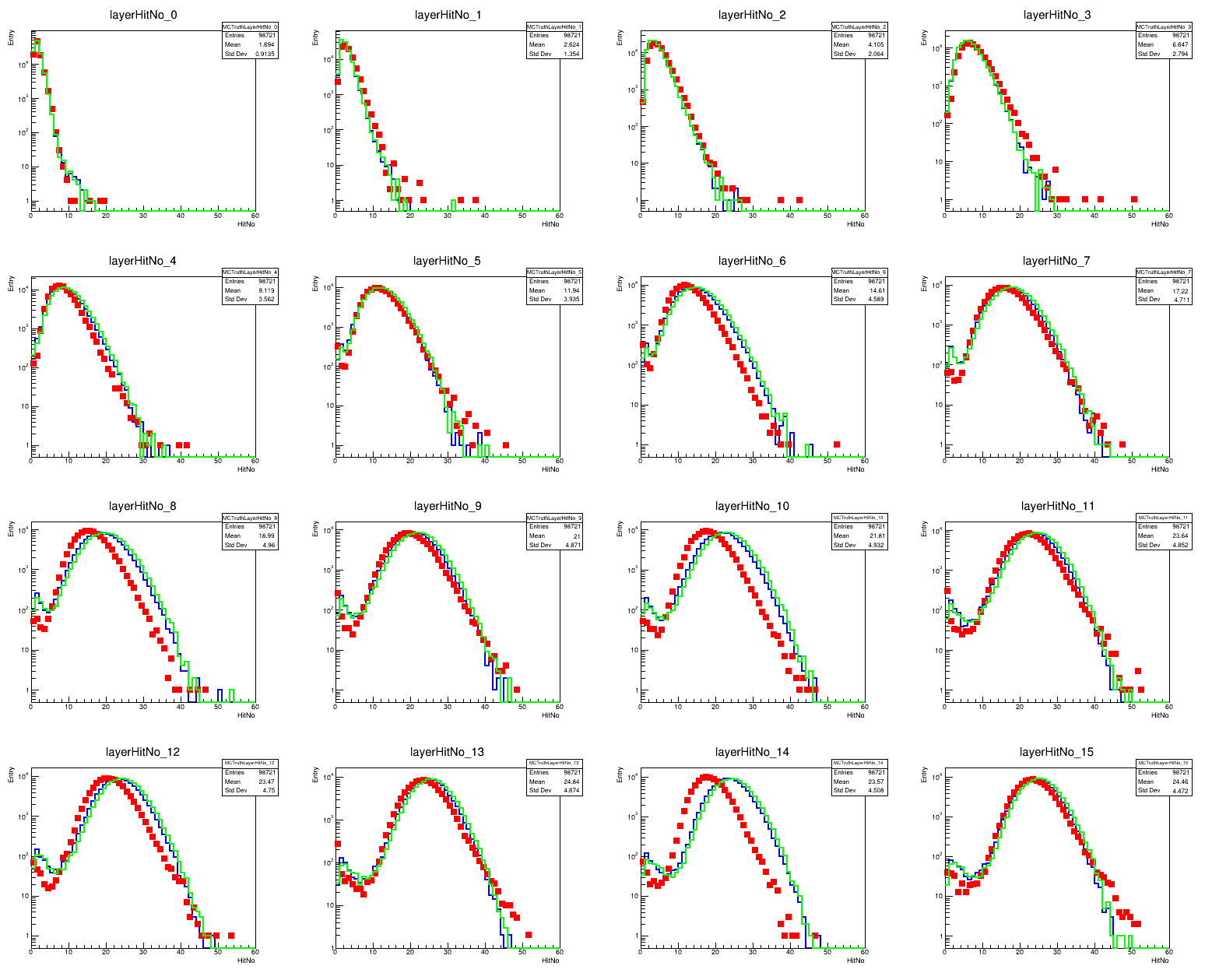 40GeV e-
Hit: 1MIP cut 
Event: >50MeV and >100hits cut 
Dead channel exclusion
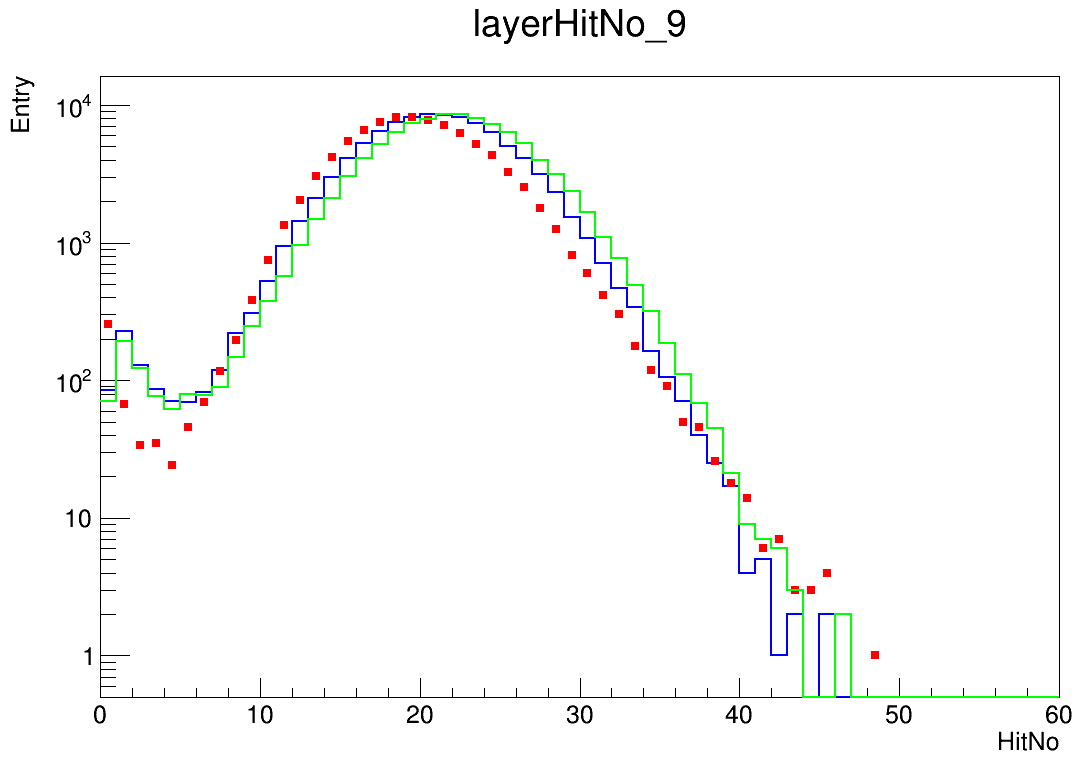 Red: data
Blue: MC_truth
Green: MC_digi
Odd layers match better, still difference on even layers
7
Summary && Plan
Not too much difference between MC truth and MC digitization 
Data has larger deposited energy but less hitNo
Raise of threshold cut would help with hitNo matching, meanwhile odd layers and even layers show different behavior


Digitization needs to be improved
SiPM gain: Muon data and LED calibration
Single photoelectron peak width
Noise model
8
BACKUP
9
Track Fit - XZ
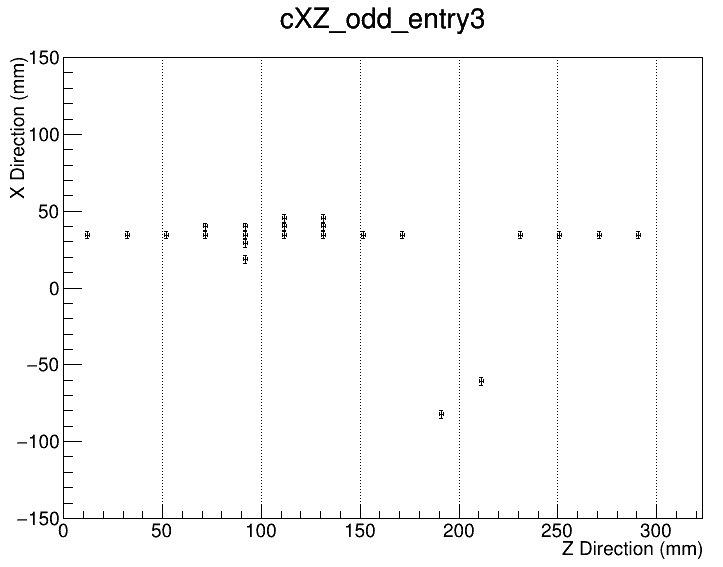 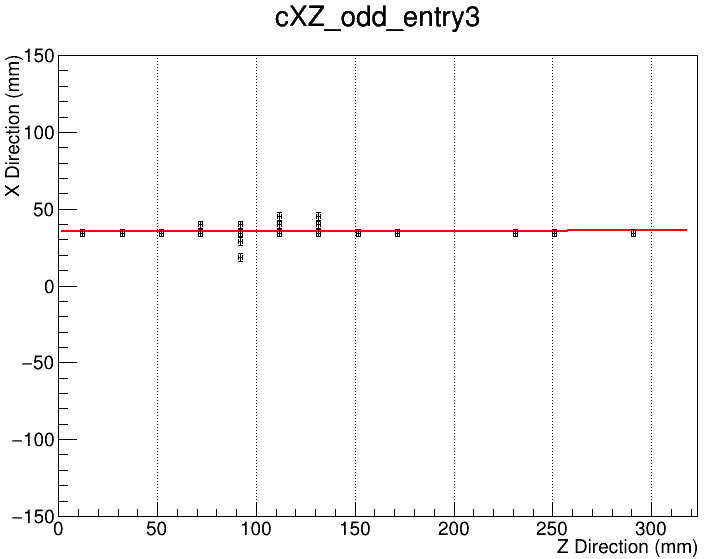 All hits
First fitting
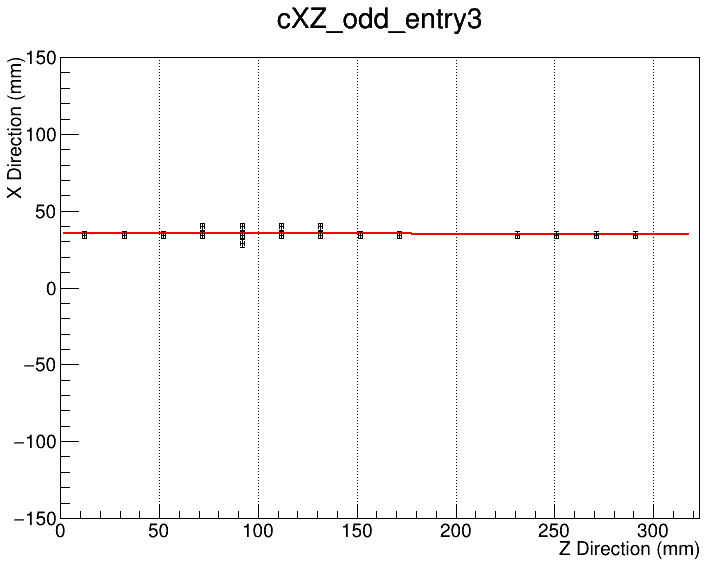 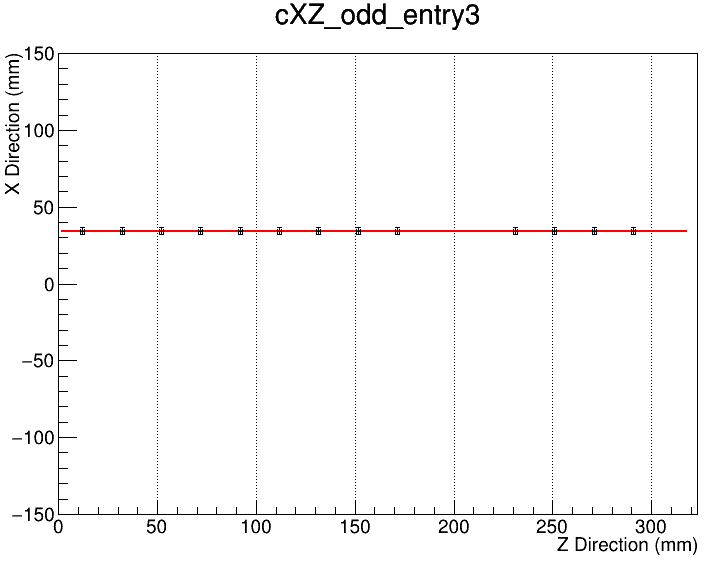 Second fitting
Third fitting
10
Track Fit - YZ
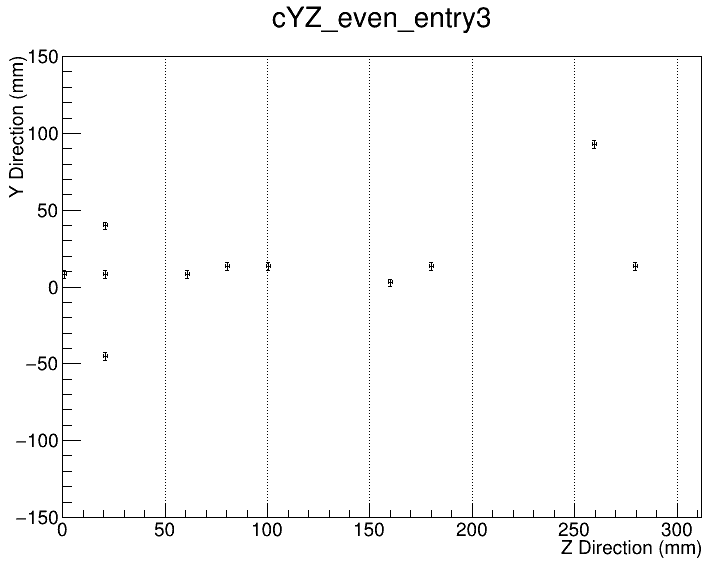 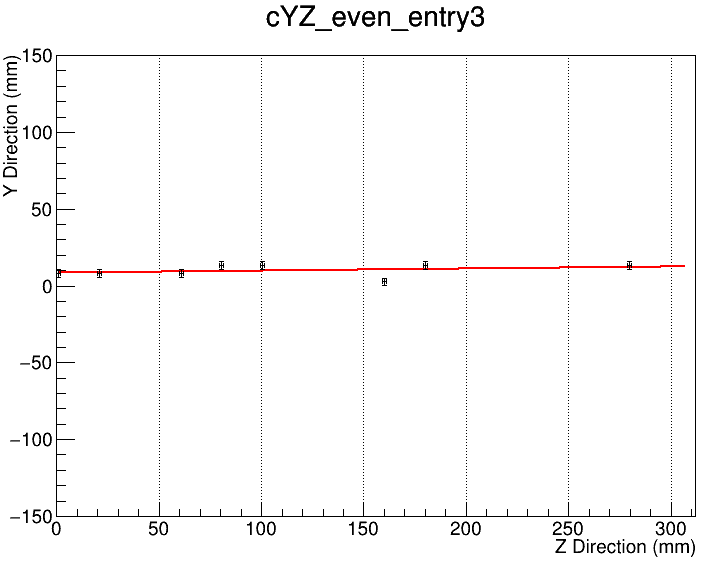 All hits
First fitting
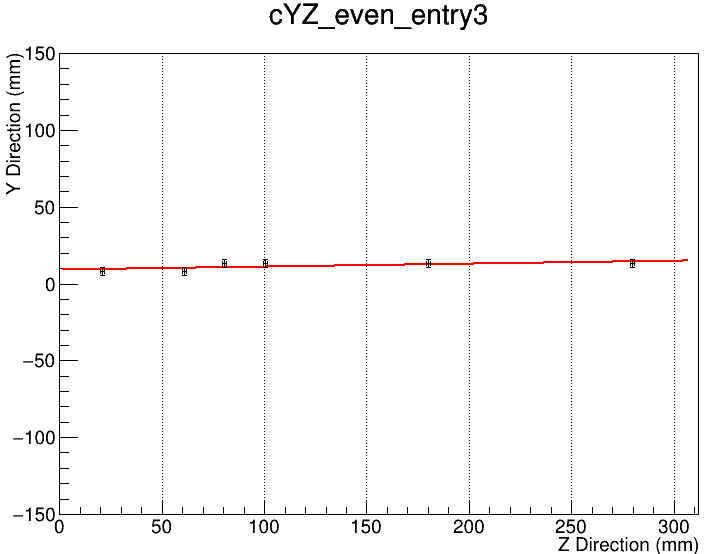 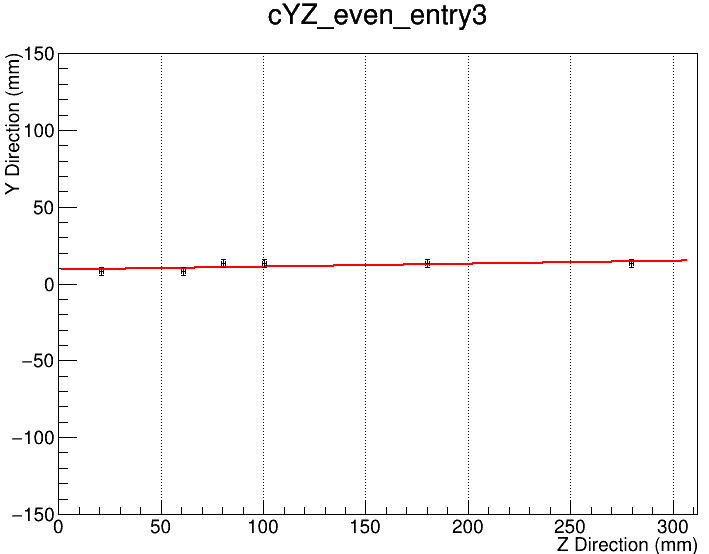 Second fitting
Third fitting
11
General comparison
Data with low hitNo but high deposited energy according to energy reconstruction
0.5MIP cut
Dead channel cut
>50MeV and >100hits cut for 40GeV electron data sets
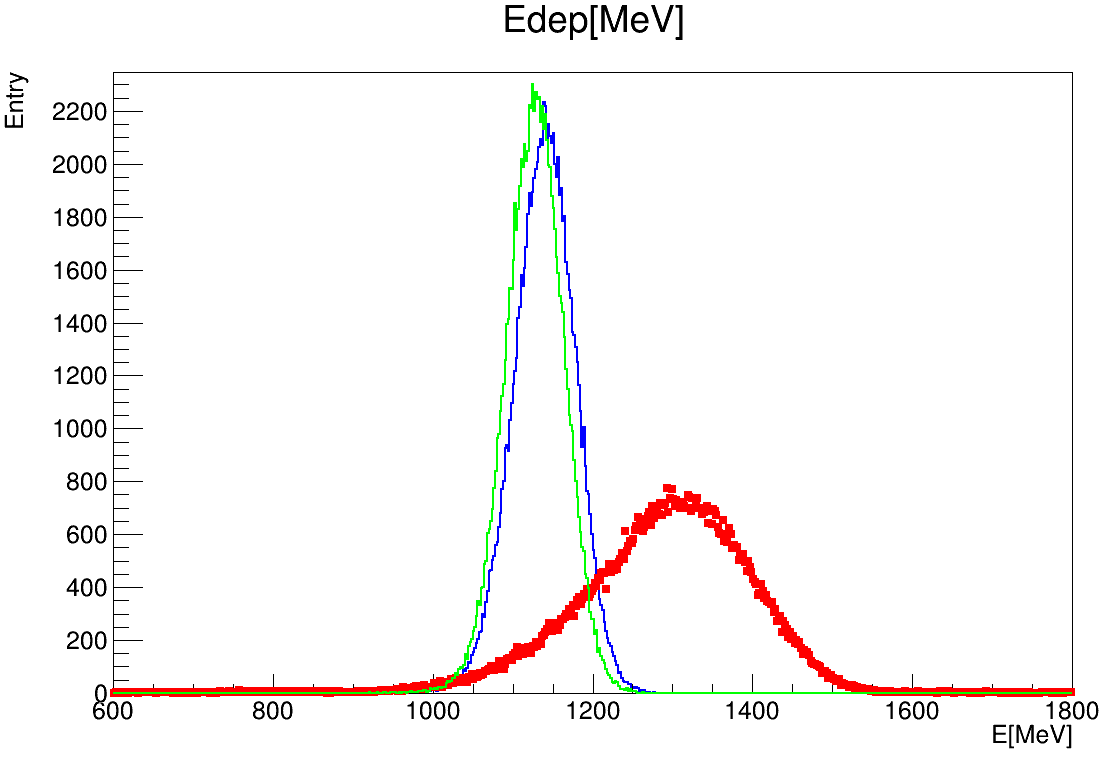 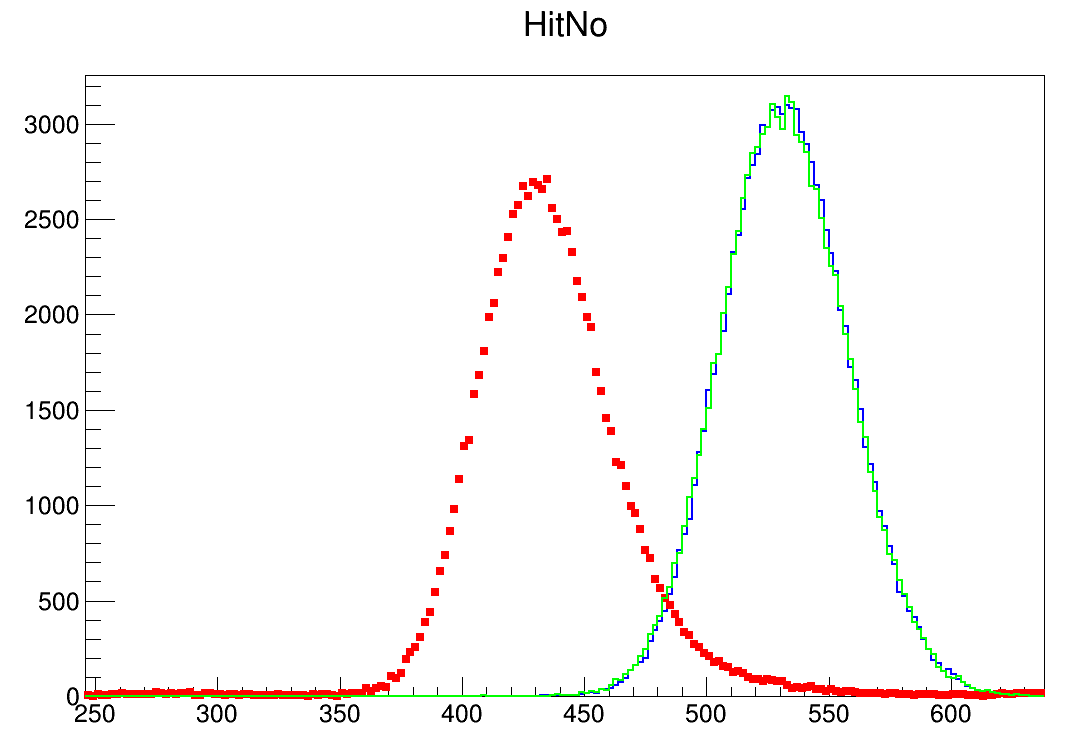 Red: data
Blue: MC_truth
Green: MC_digi
Red: data
Blue: MC_truth
Green: MC_digi
12
Layer hitNo
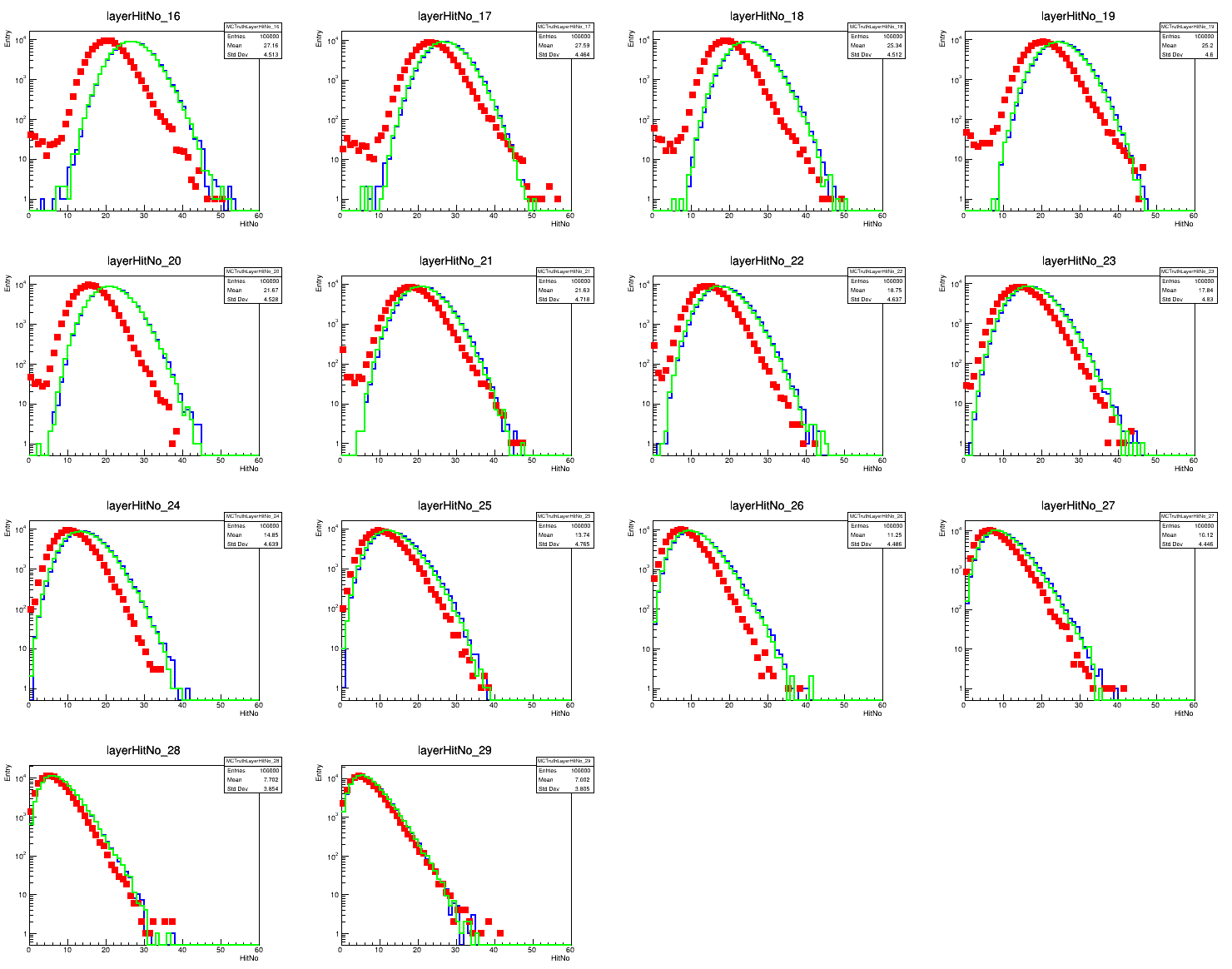 Layer No.16-29
13
Layer energy
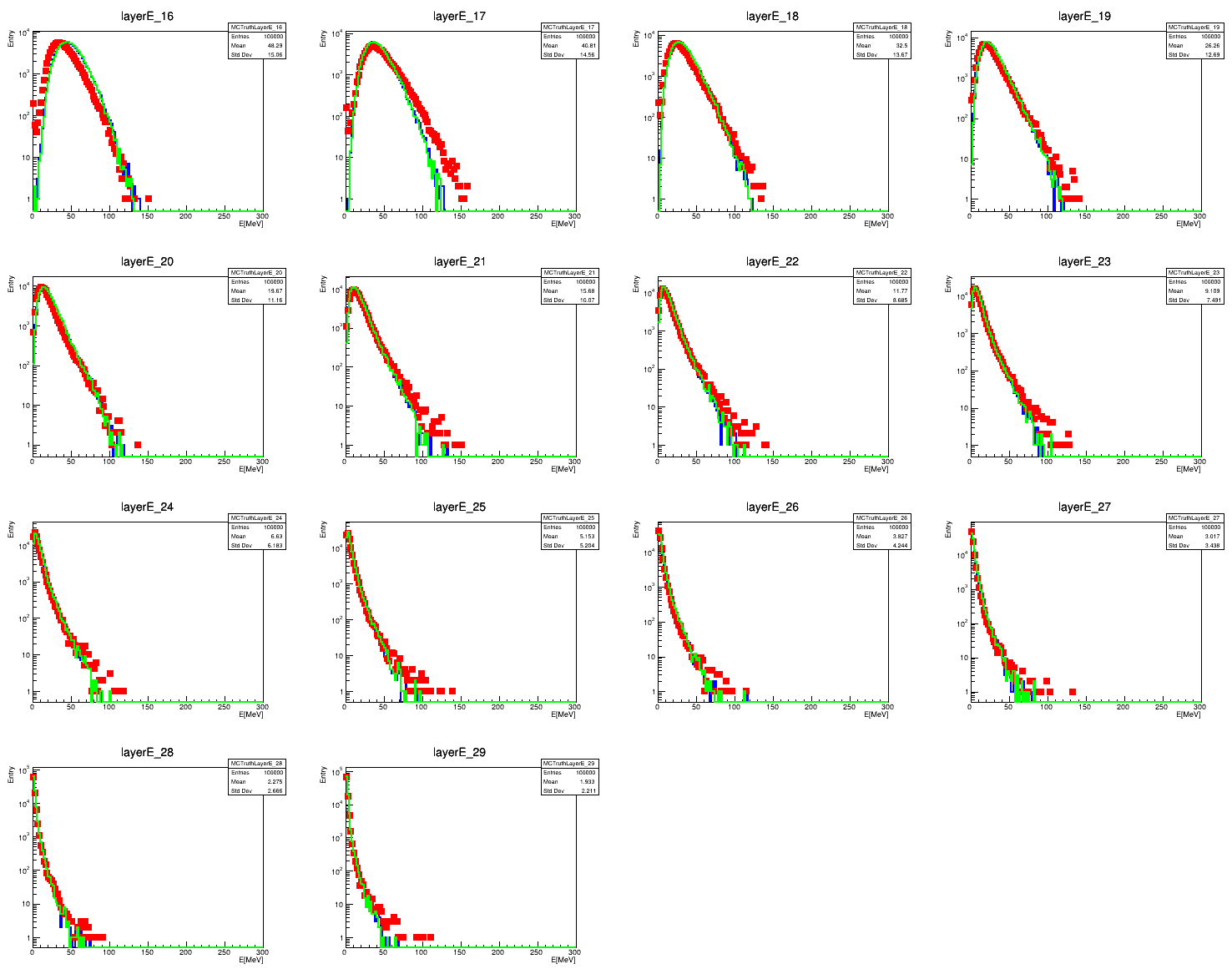 Layer No.16-29
14
HitNo2Energy
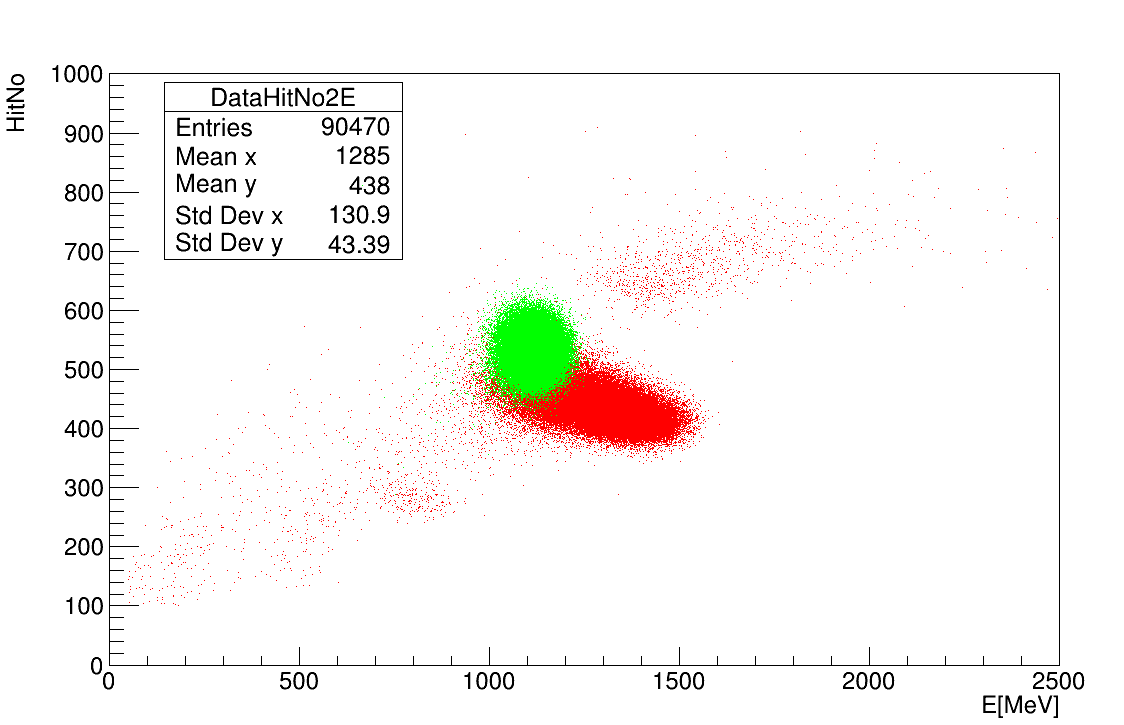 Red: data
Green: MC_digi
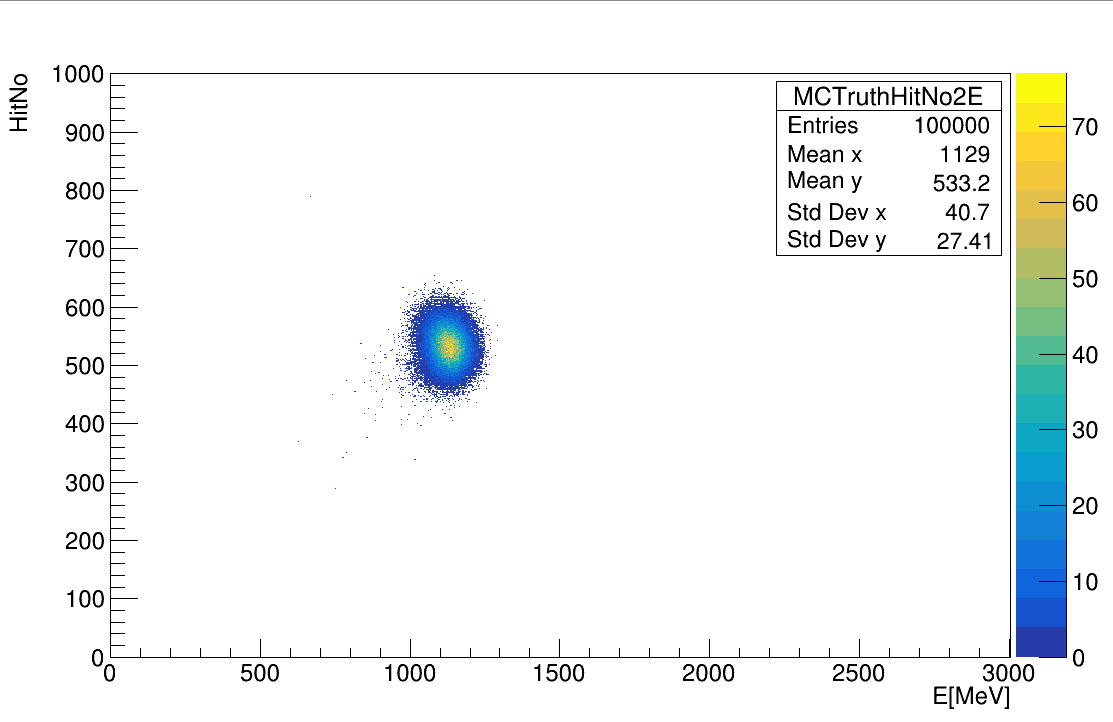 15